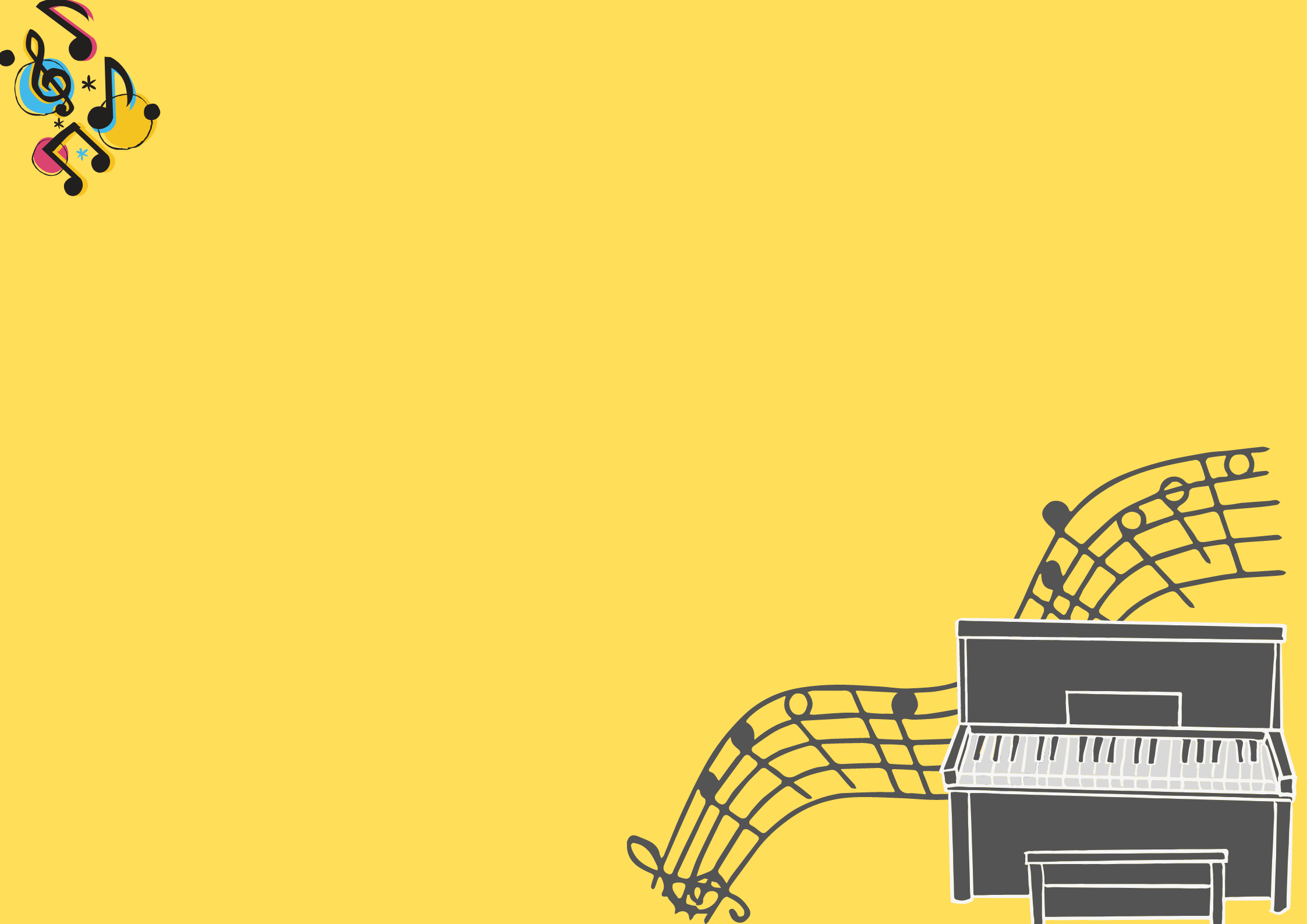 ※請先寫上班級、姓名、座號
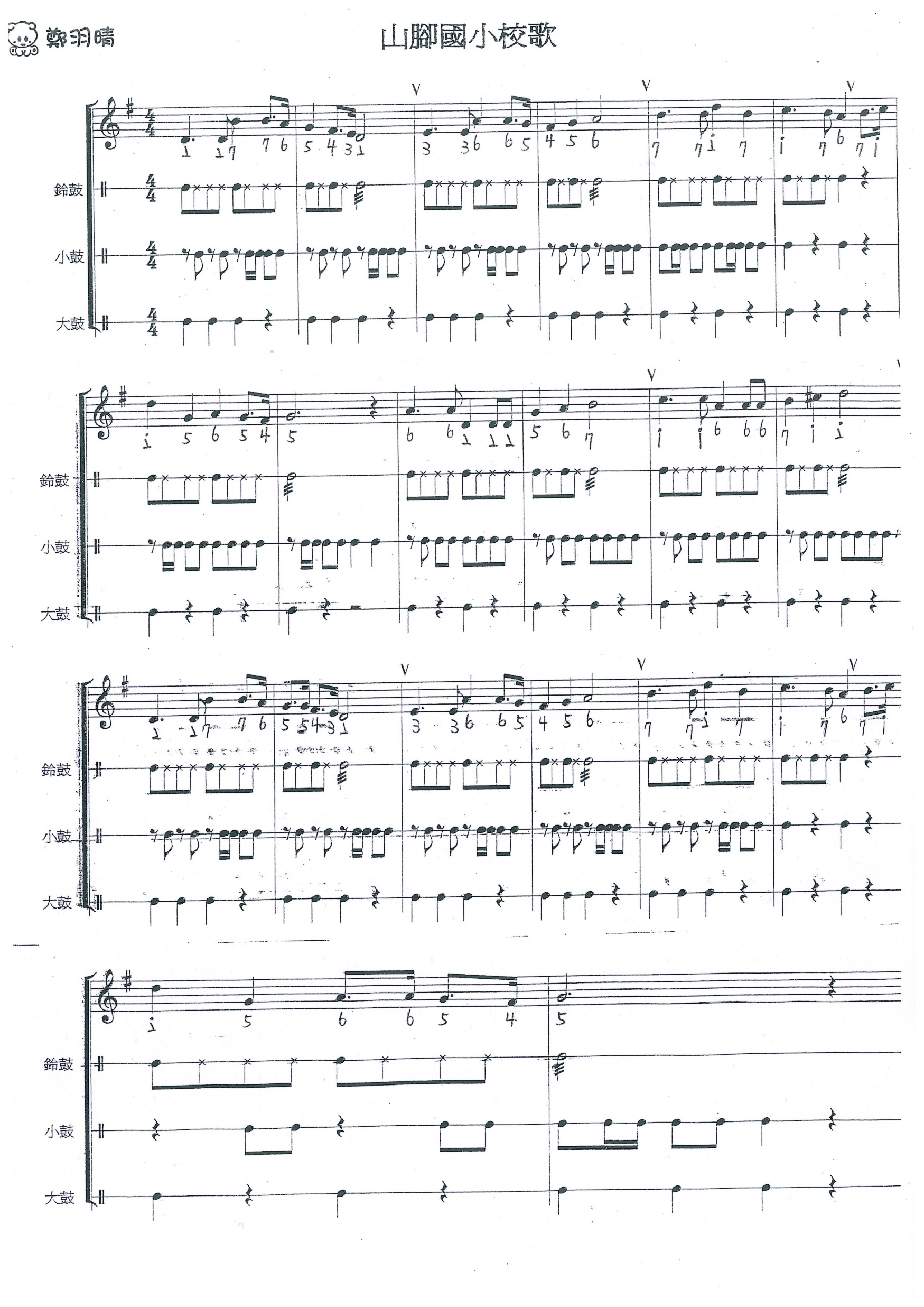 


ㄖ
ㄨ
ㄝ
ㄌ
ㄚ
ㄖ
ㄨ
ㄝ
ㄖ
ㄨ
ㄝ
ㄖ
ㄨ
ㄝ
ㄉ
ㄛ
ㄉ
ㄛ
ㄌ
ㄚ
ㄈ
ㄚ
ㄒ
ㄧ
ㄒ
ㄧ
ㄒ
ㄧ
ㄇ
ㄧ
ㄌ
ㄚ
ㄙ
ㄛ
ㄙ
ㄛ
ㄌ
ㄚ
ㄒ
ㄧ
ㄈ
ㄚ
ㄇ
ㄧ
ㄌ
ㄚ
ㄙ
ㄛ
ㄒ
ㄧ
ㄒ
ㄧ
ㄇ
ㄧ
ㄒ
ㄧ
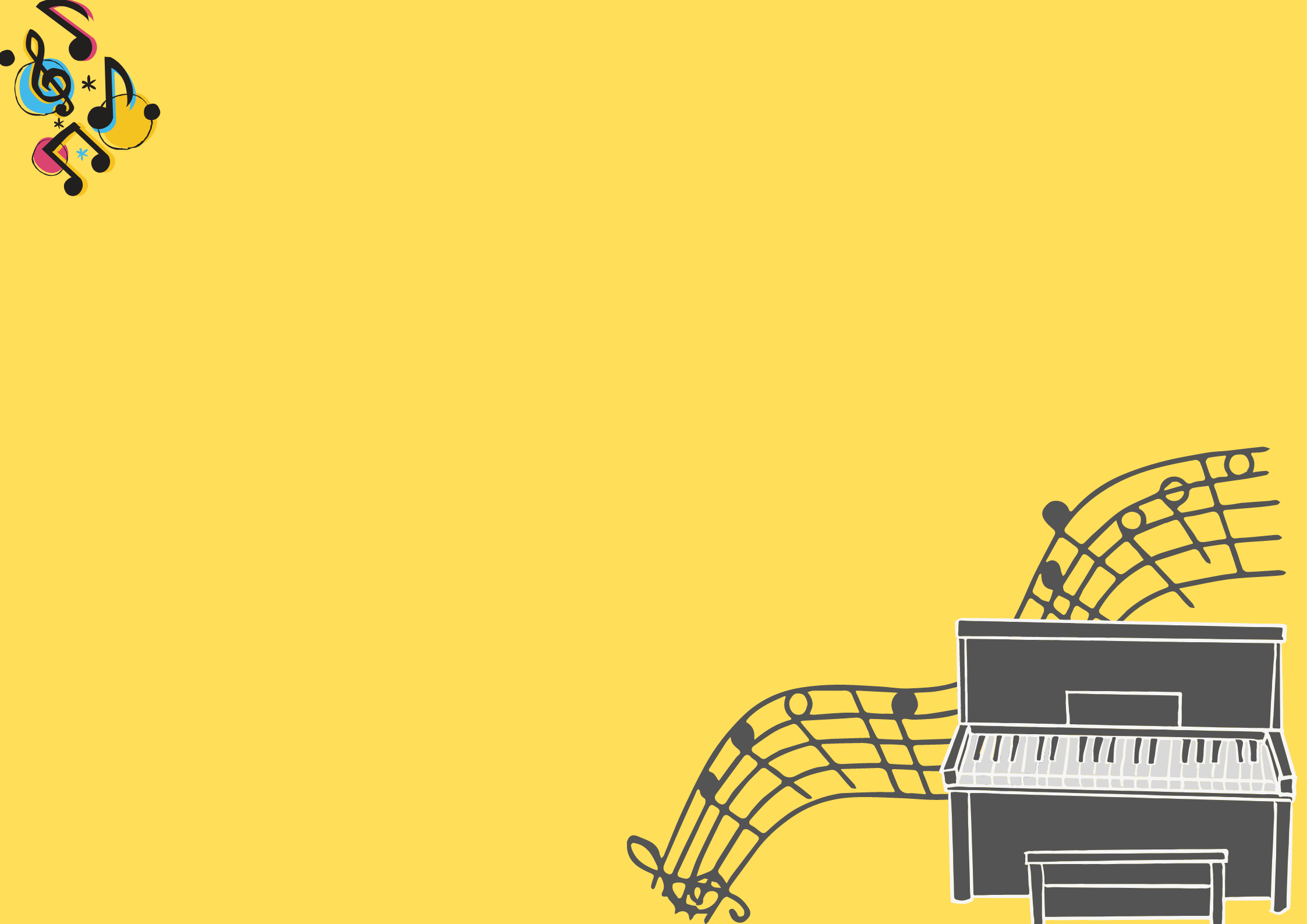 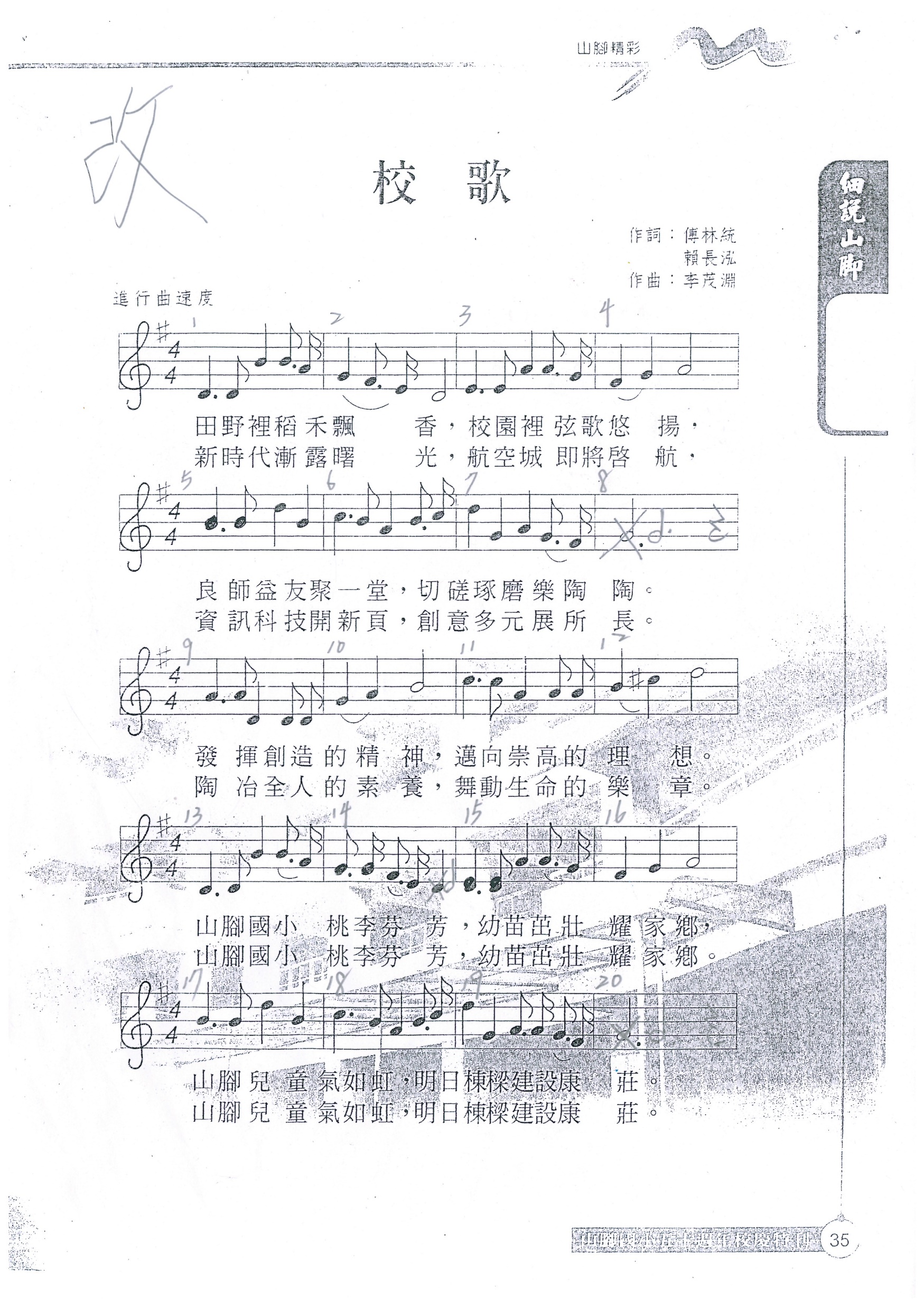 ㄖ
ㄨ
ㄝ
ㄖ
ㄨ
ㄝ
ㄖ
ㄨ
ㄝ
ㄌ
ㄚ
ㄌ
ㄚ
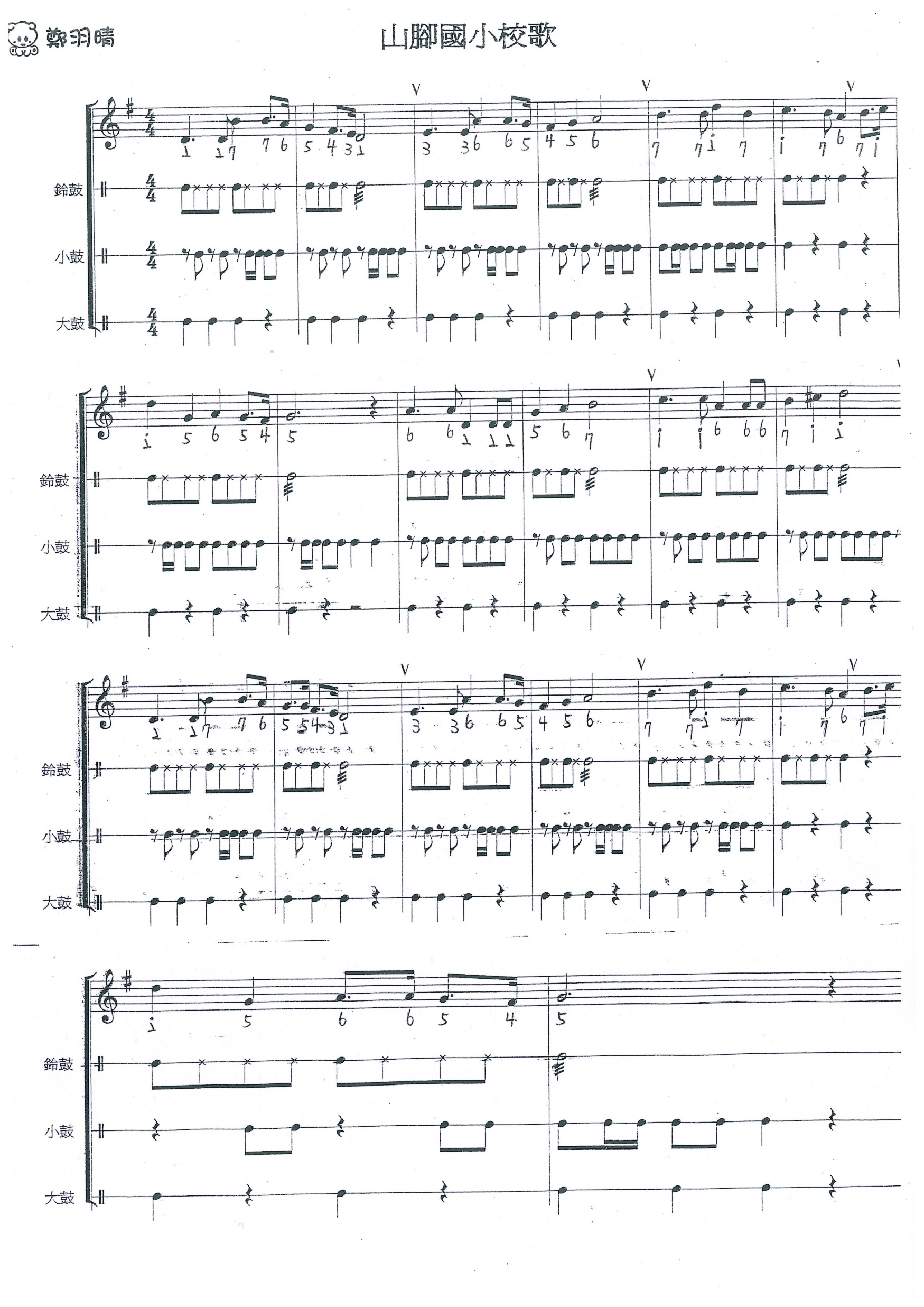 ㄌ
ㄚ
ㄌ
ㄚ
ㄌ
ㄚ
ㄒ
ㄧ
ㄙ
ㄛ
ㄌ
ㄚ
ㄒ
ㄧ


ㄈ
ㄚ
ㄌ
ㄚ
ㄙ
ㄛ
ㄙ
ㄛ
ㄙ
ㄛ



ㄖ
ㄨ
ㄝ
ㄖ
ㄨ
ㄝ
ㄉ
ㄛ
ㄉ
ㄛ
ㄉ
ㄛ
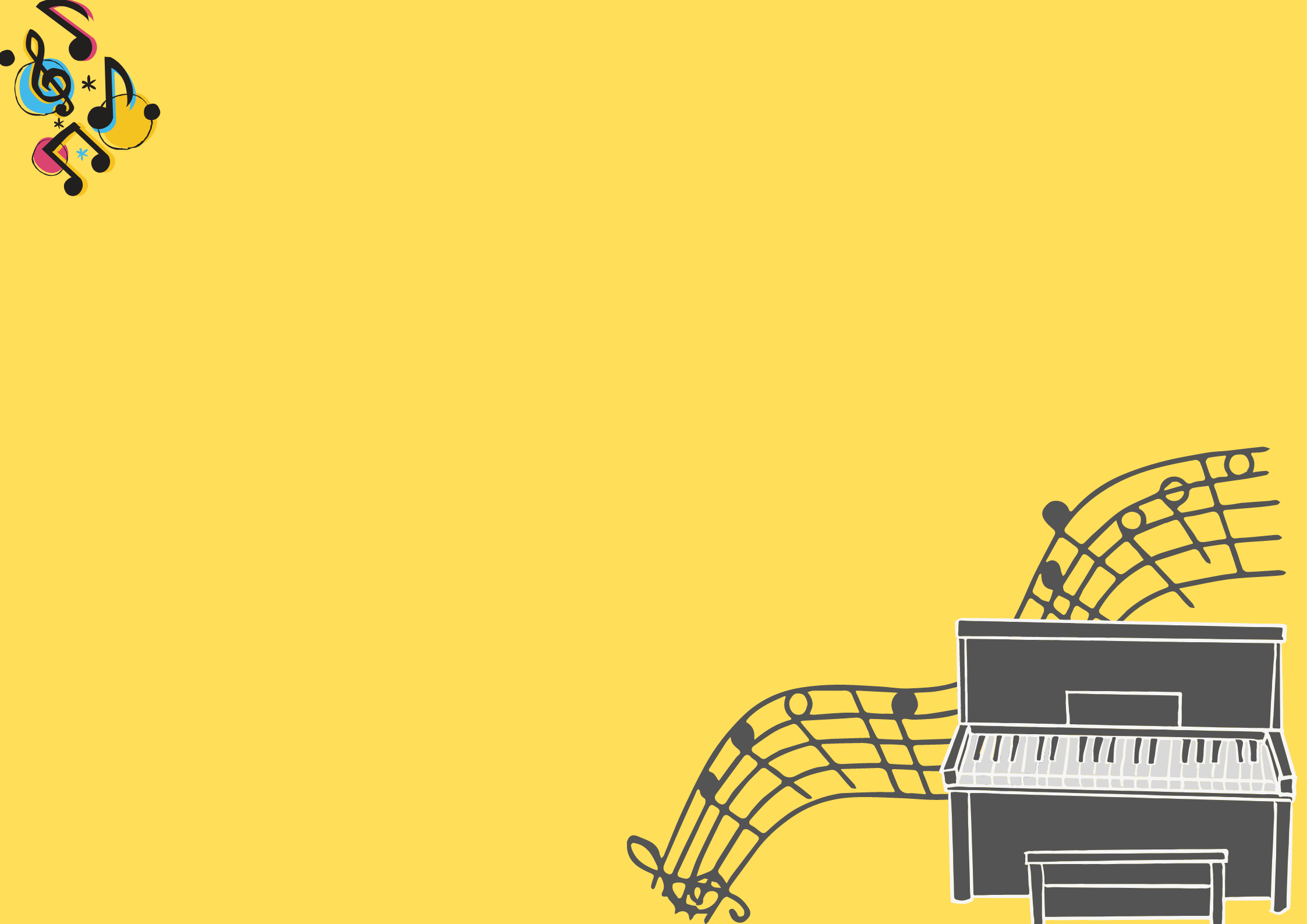 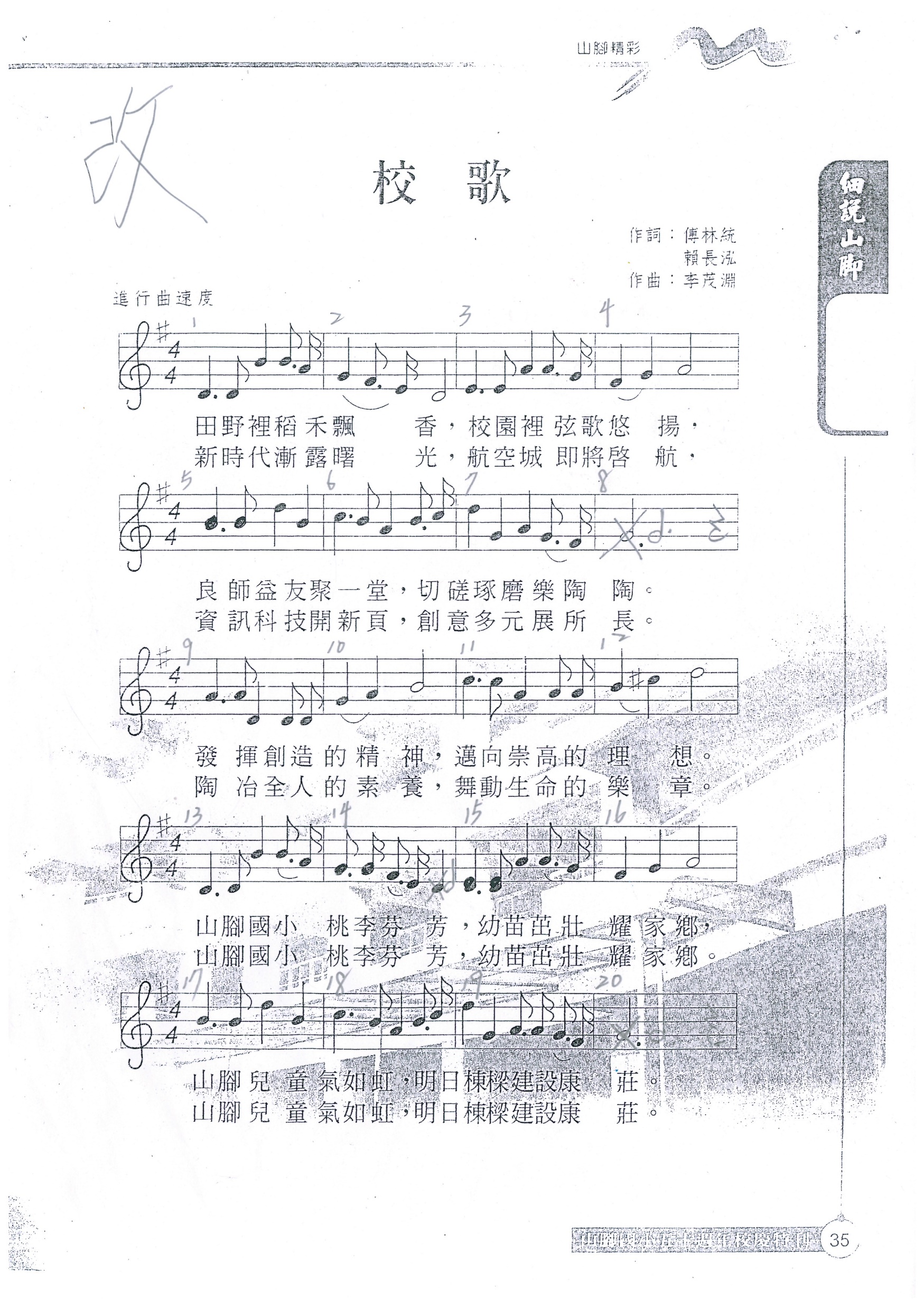 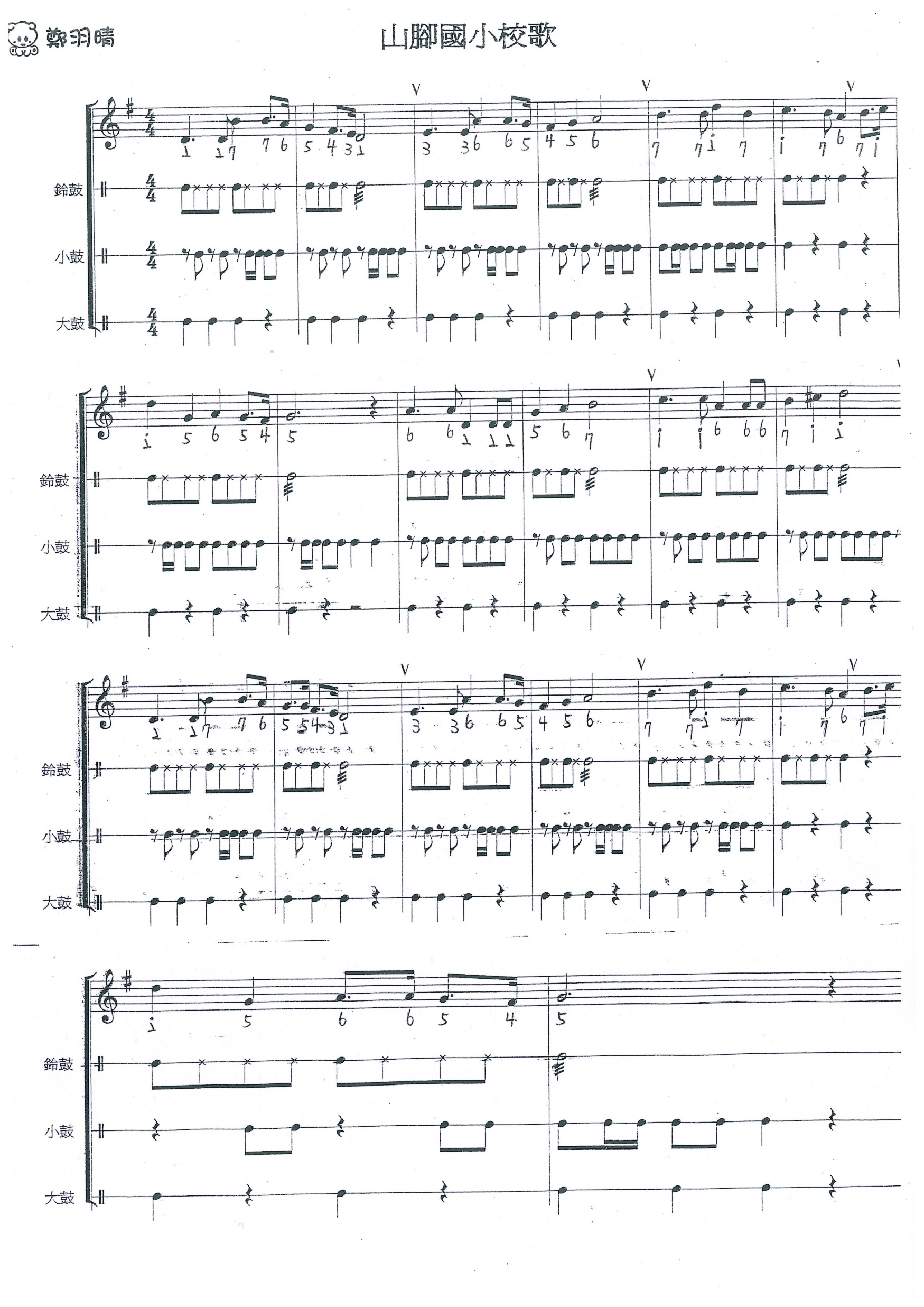 ㄌ
ㄚ
ㄈ
ㄚ
ㄖ
ㄨ
ㄝ
ㄌ
ㄚ
ㄙ
ㄛ
ㄒ
ㄧ
ㄌ
ㄚ
ㄙ
ㄛ
ㄌ
ㄚ
ㄒ
ㄧ
ㄇ
ㄧ
ㄇ
ㄧ
ㄒ
ㄧ
ㄒ
ㄧ
ㄒ
ㄧ
ㄙ
ㄛ
ㄙ
ㄛ
ㄈ
ㄚ
ㄇ
ㄧ



ㄖ
ㄨ
ㄝ
ㄖ
ㄨ
ㄝ
ㄖ
ㄨ
ㄝ
ㄉ
ㄛ
ㄉ
ㄛ
ㄌ
ㄚ
ㄒ
ㄧ
ㄒ
ㄧ
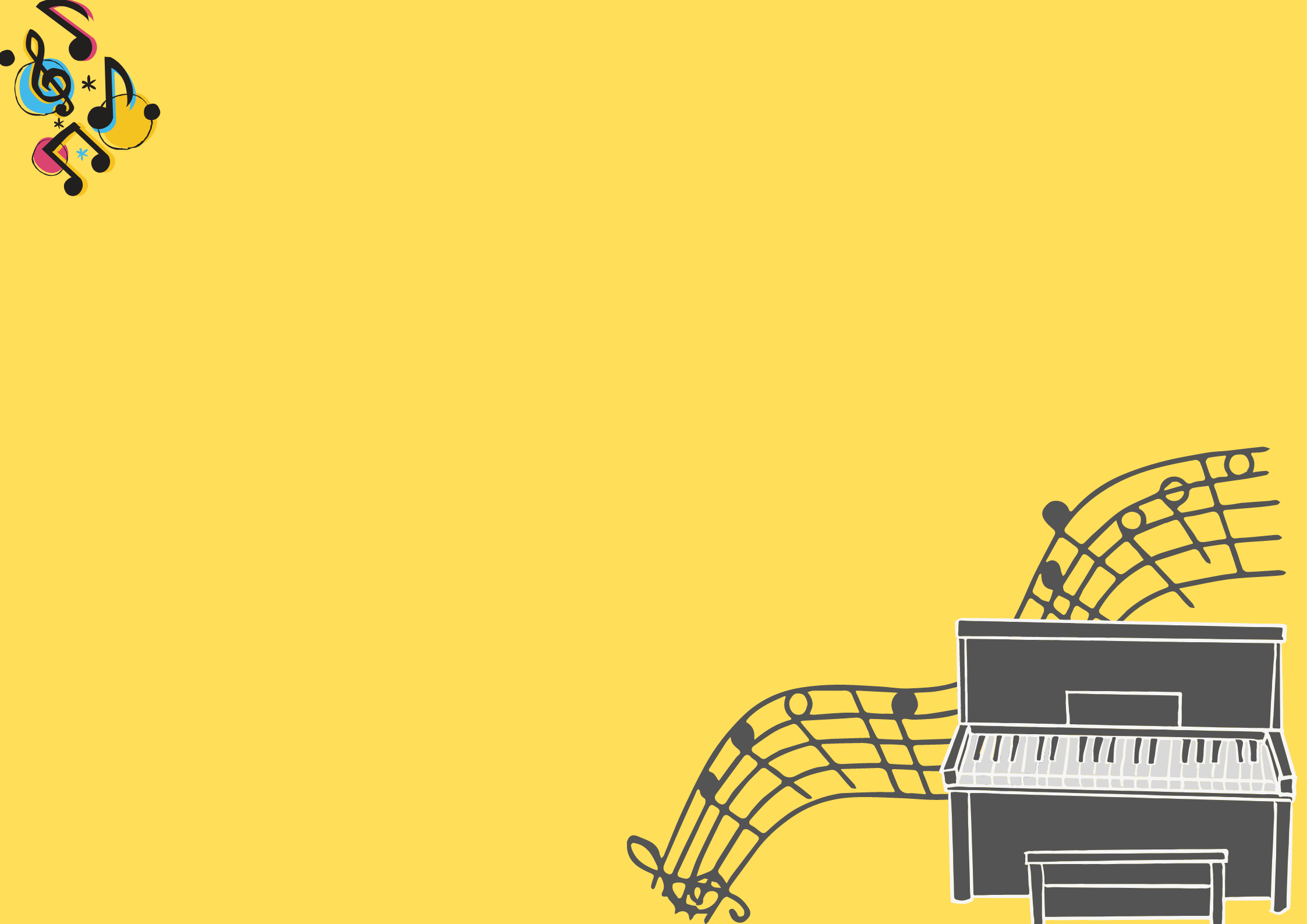 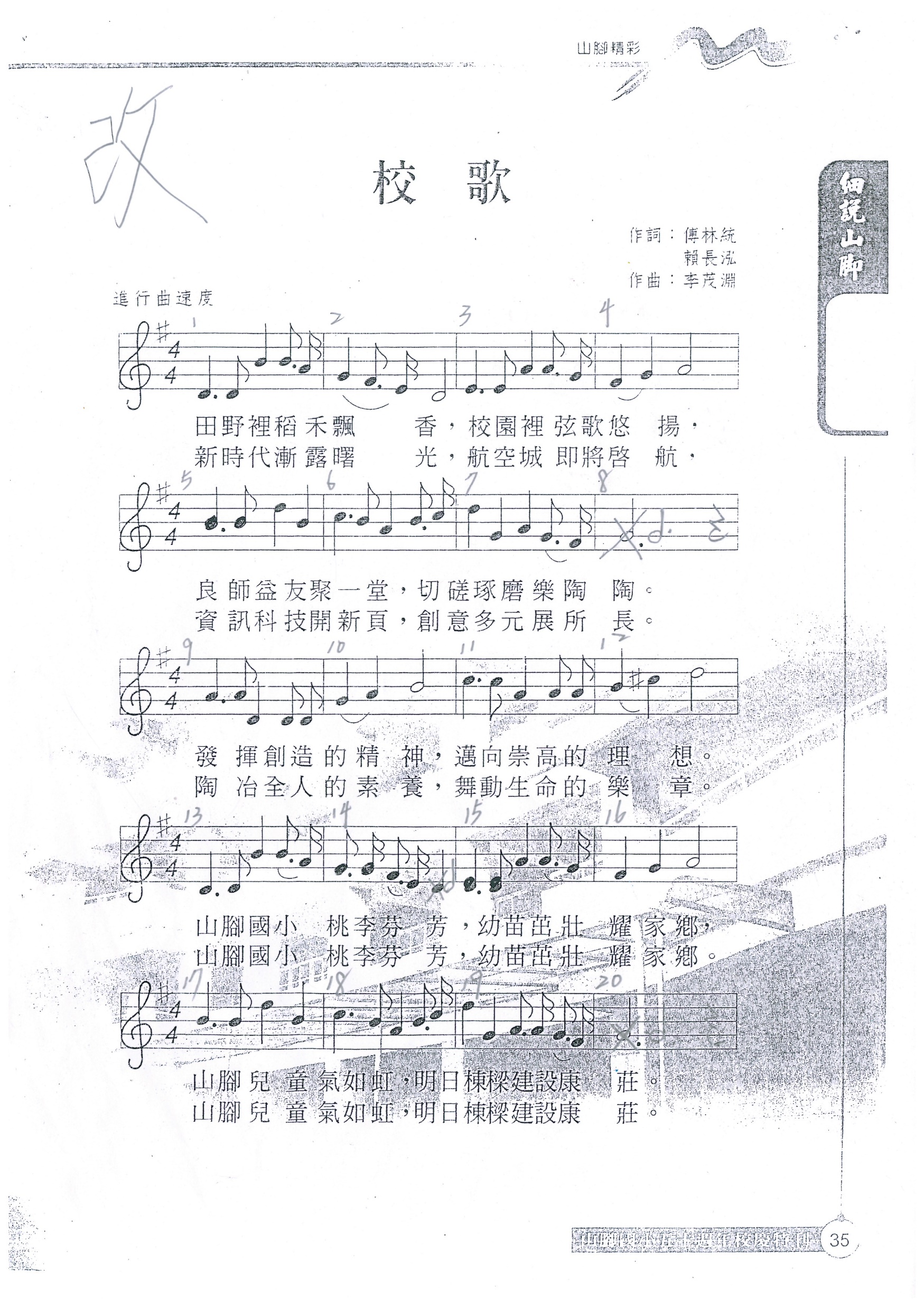 
ㄖ
ㄨ
ㄝ
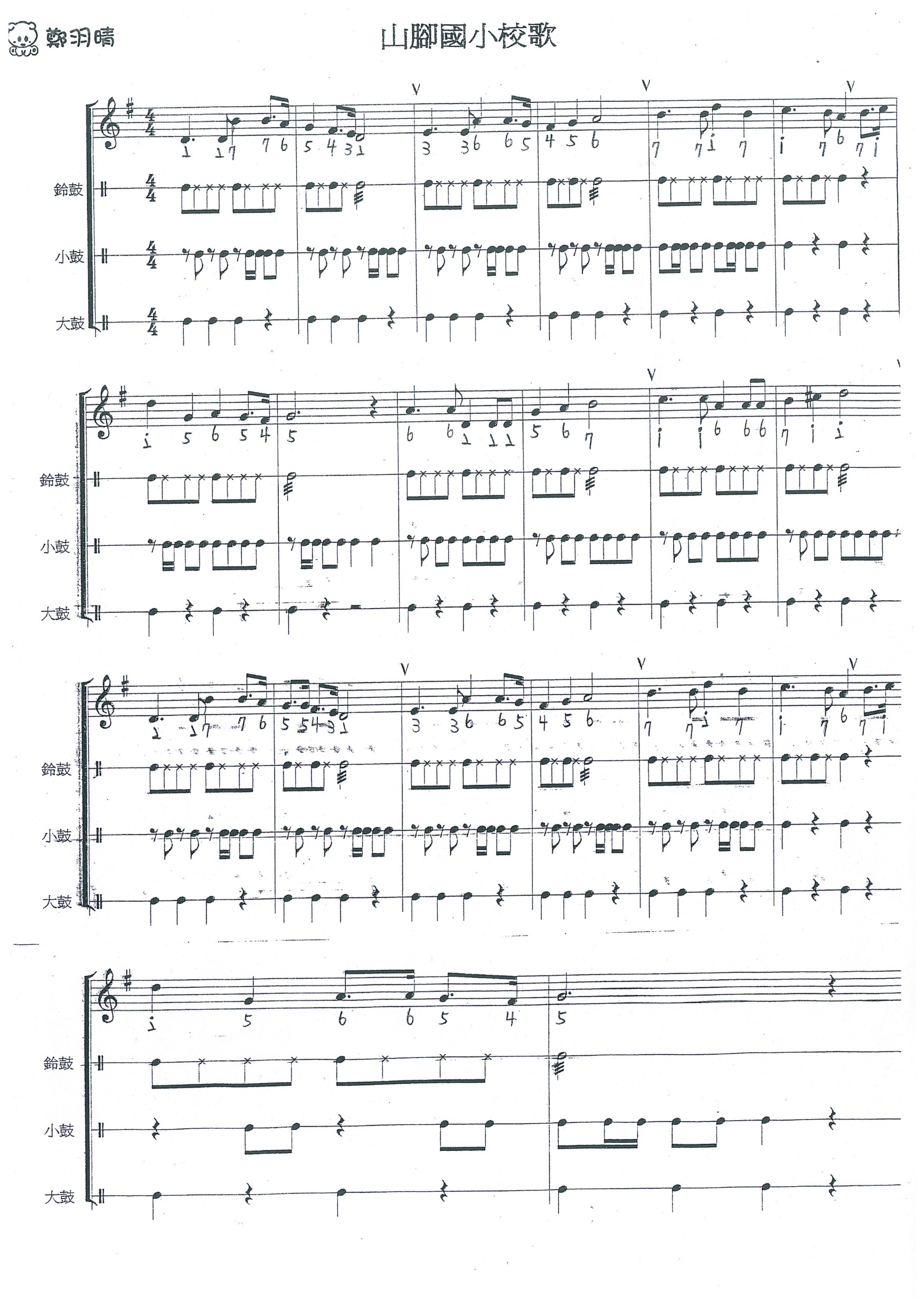 ㄙ
ㄛ
ㄈ
ㄚ
ㄌ
ㄚ
ㄌ
ㄚ
ㄙ
ㄛ
ㄙ
ㄛ
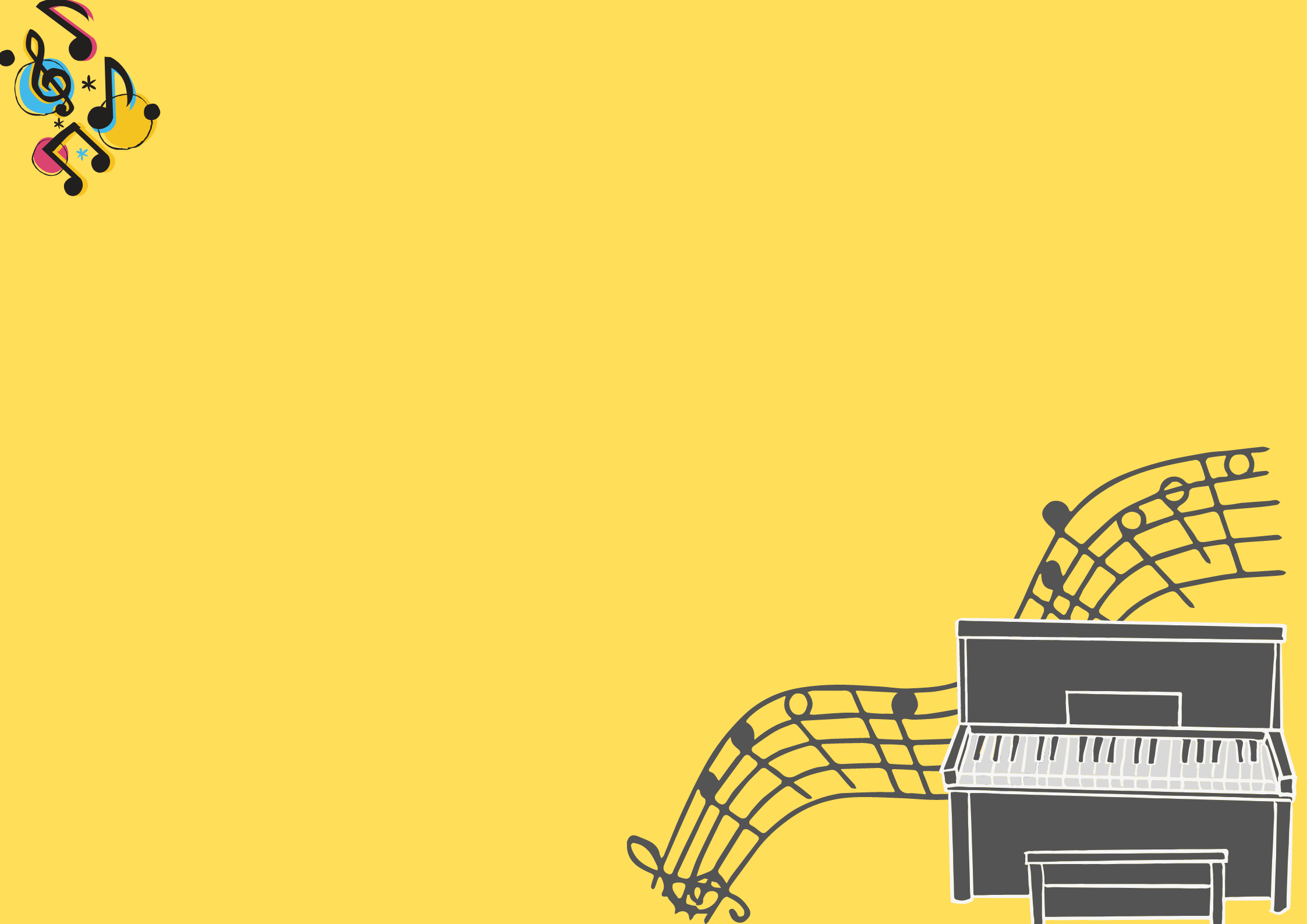 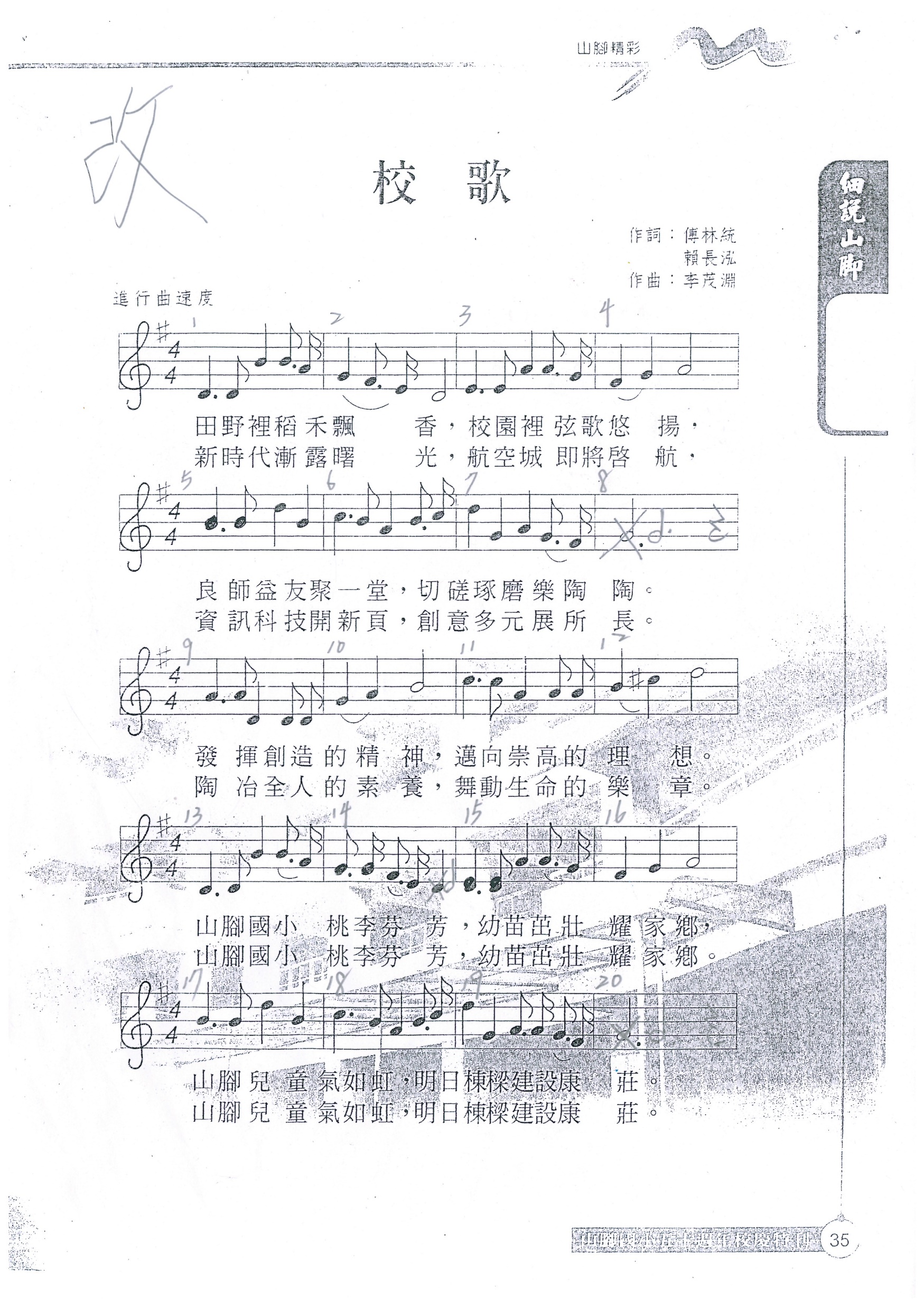 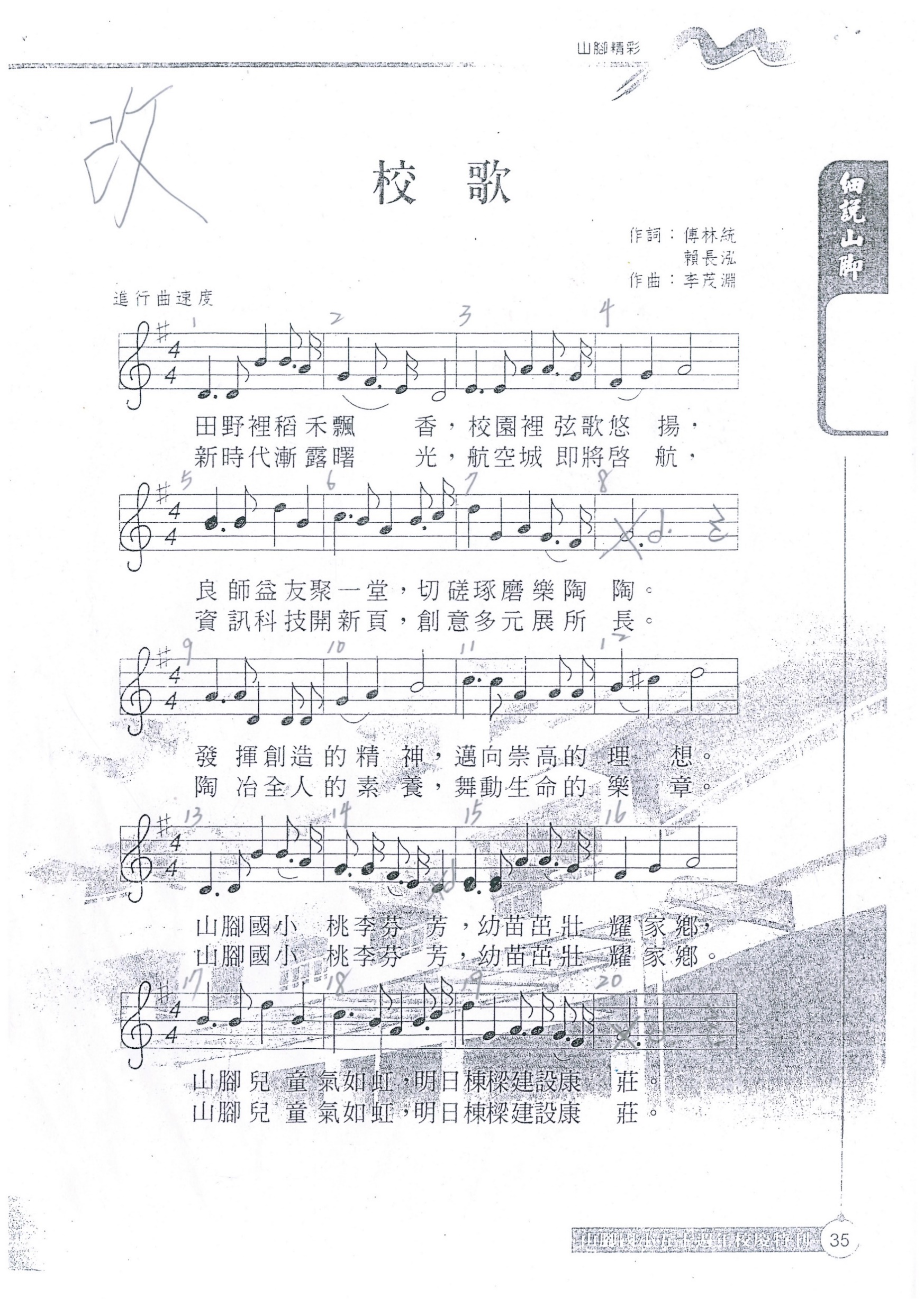